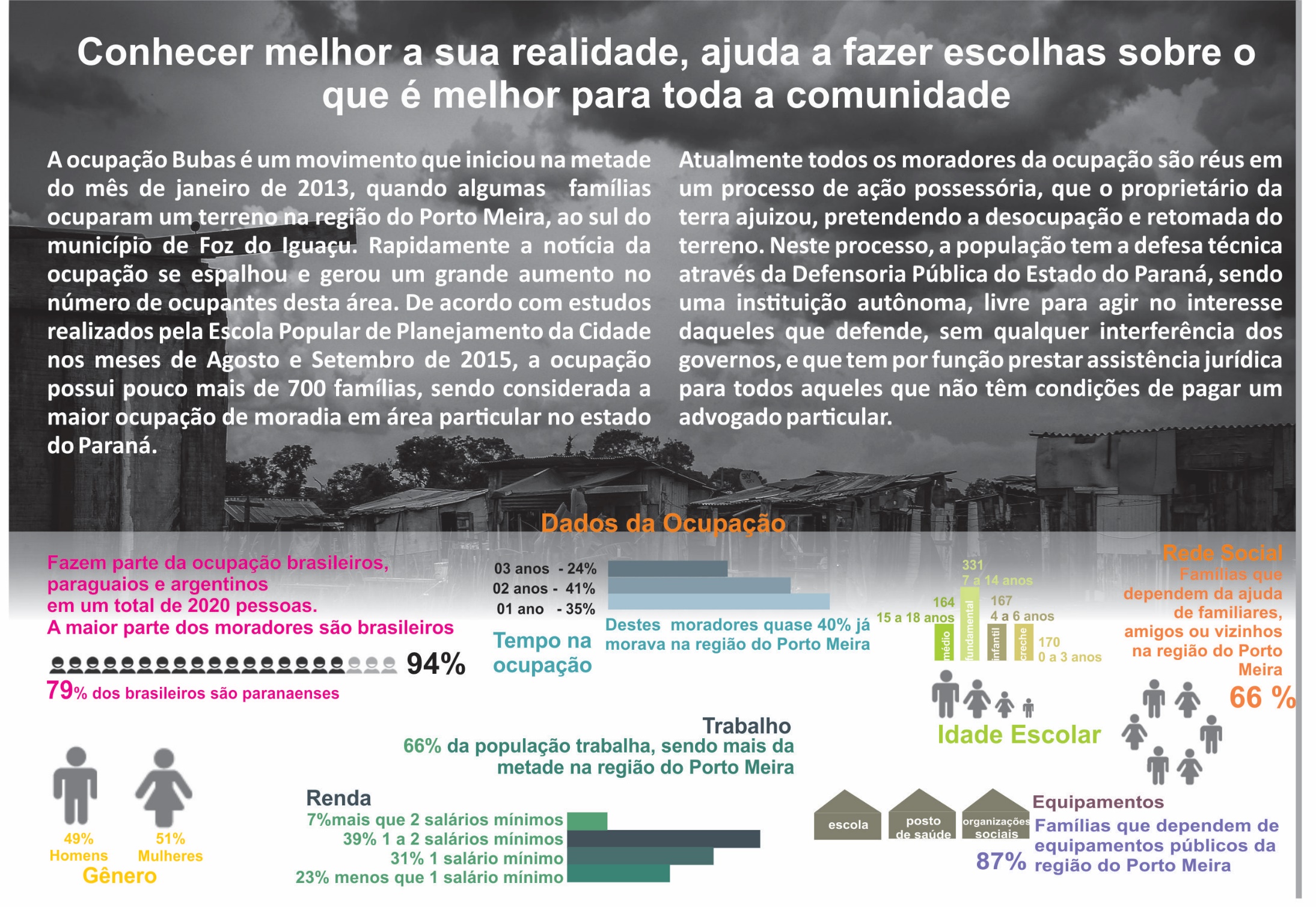 PARTE 02
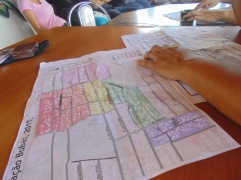 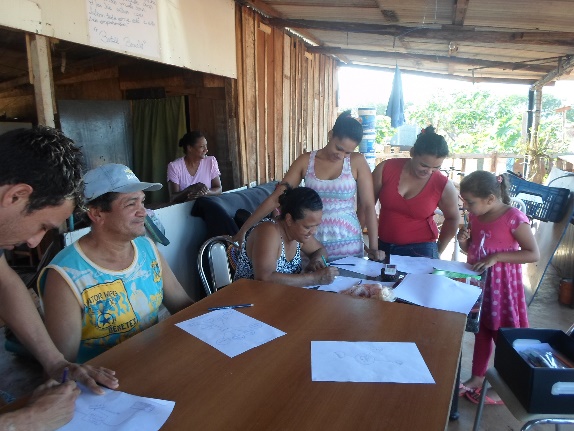 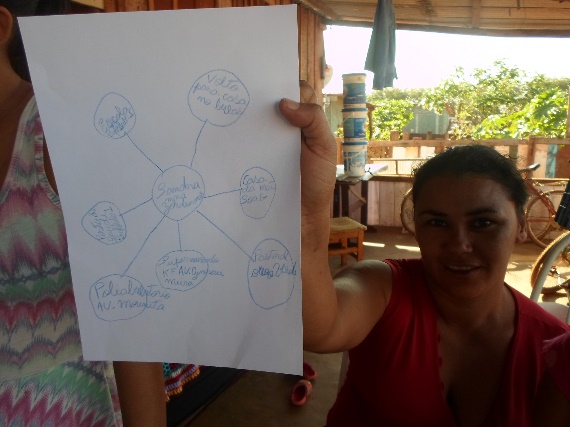 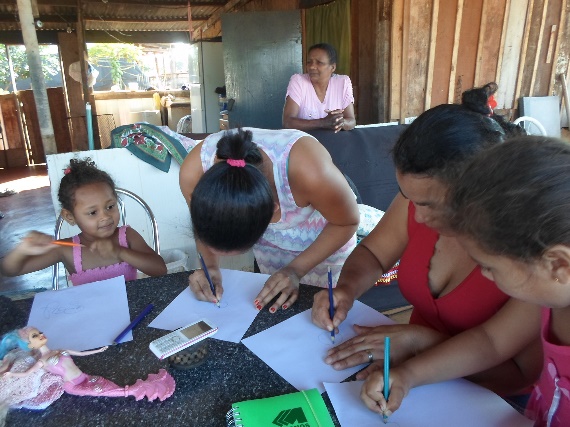 MAPAS DAS REDES SOCIAIS DOS MORADORES

ORGANIZAÇÃO DO MAPA DA OCUPAÇÃO BUBAS

MAPA LOTES
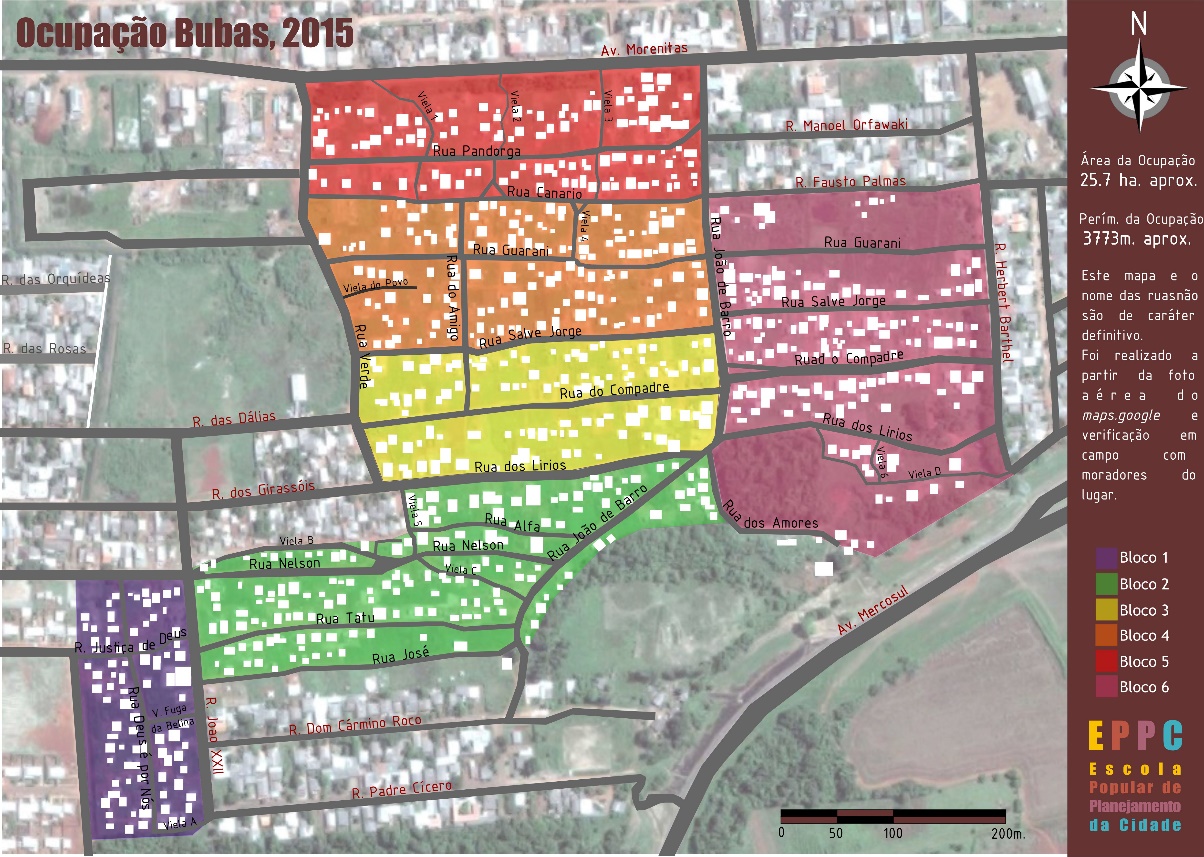 PARTE 02
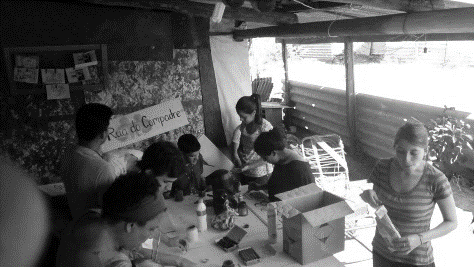 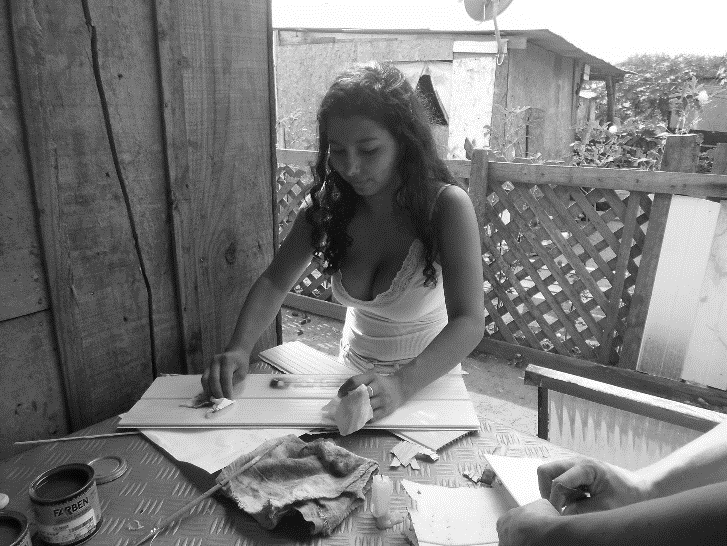 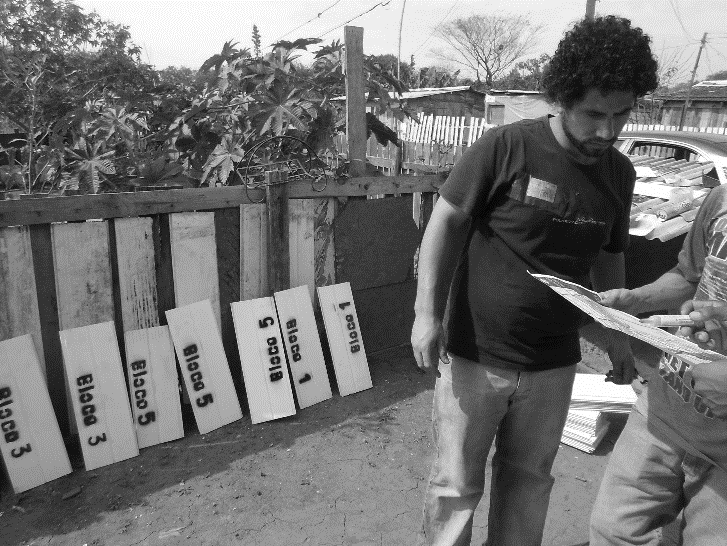 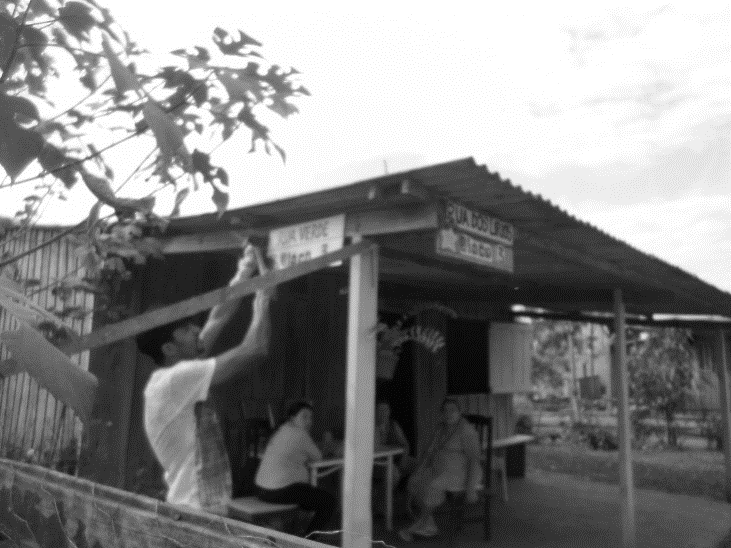 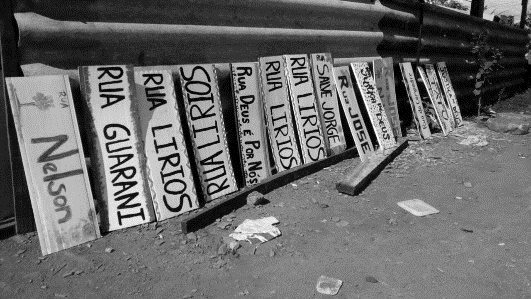 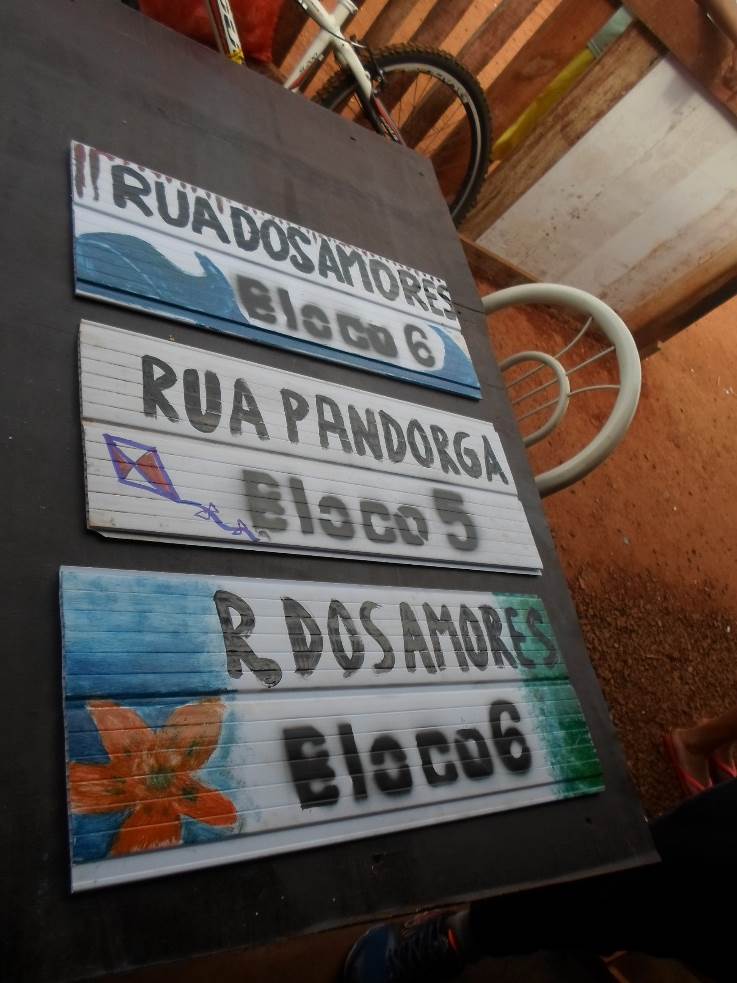 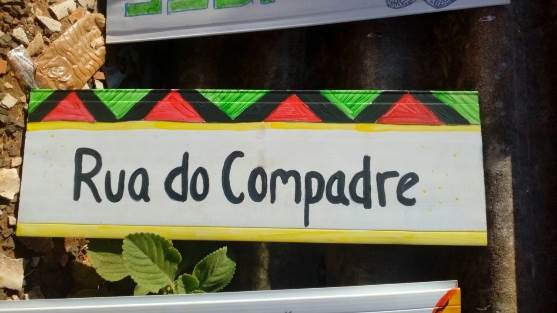 EU TENHO ENDEREÇO E FAÇO PARTE DA CIDADE
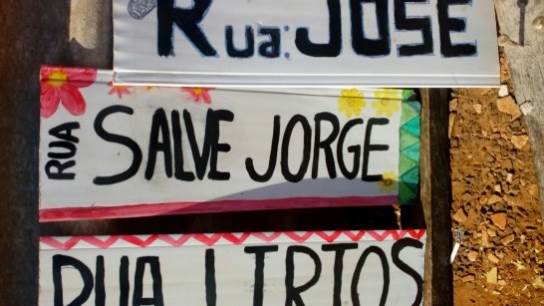 PARTE 02
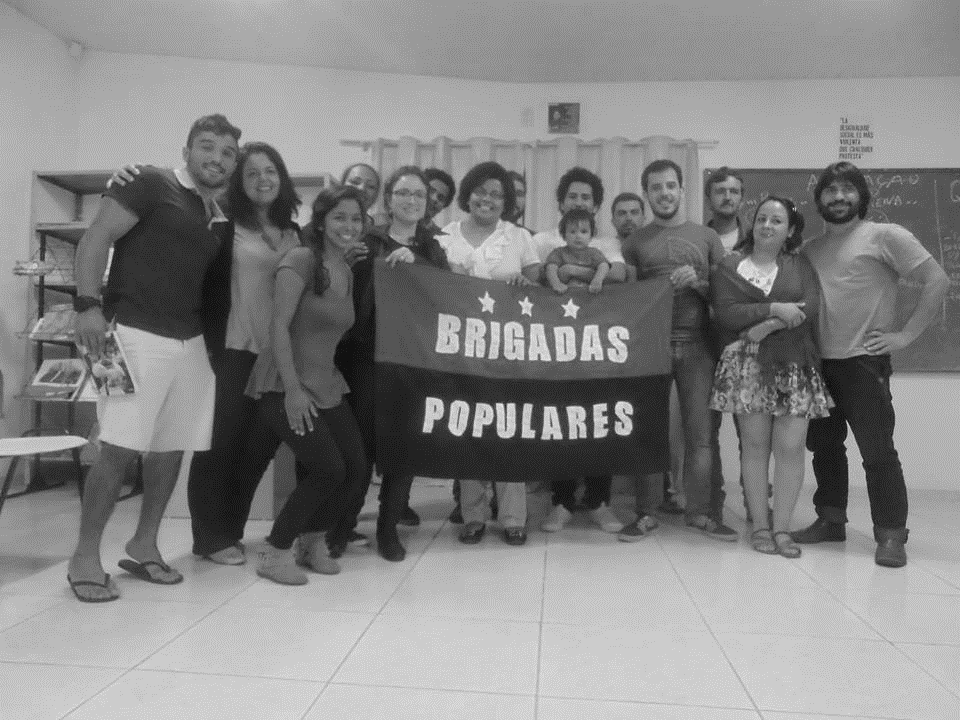 DEBATES, ASSEMBLEIAS, CINE CLUBE MORADIA, ARTICULAÇÃO ENTRE 
MOVIMENTOS SOCIAIS, OCUPAÇÕES, FAVELAS, UNIVERSIDADES, ORGANIZAÇÕES DE DIREITOS.
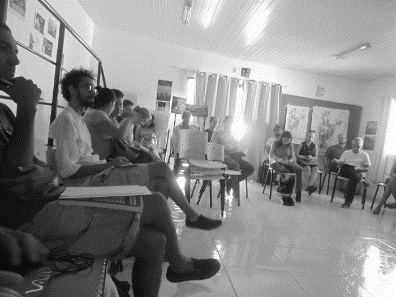 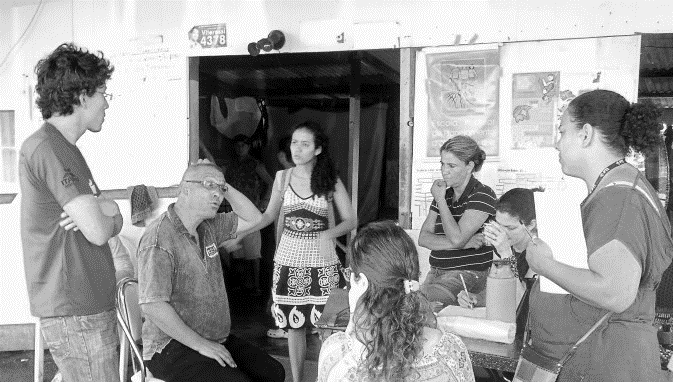 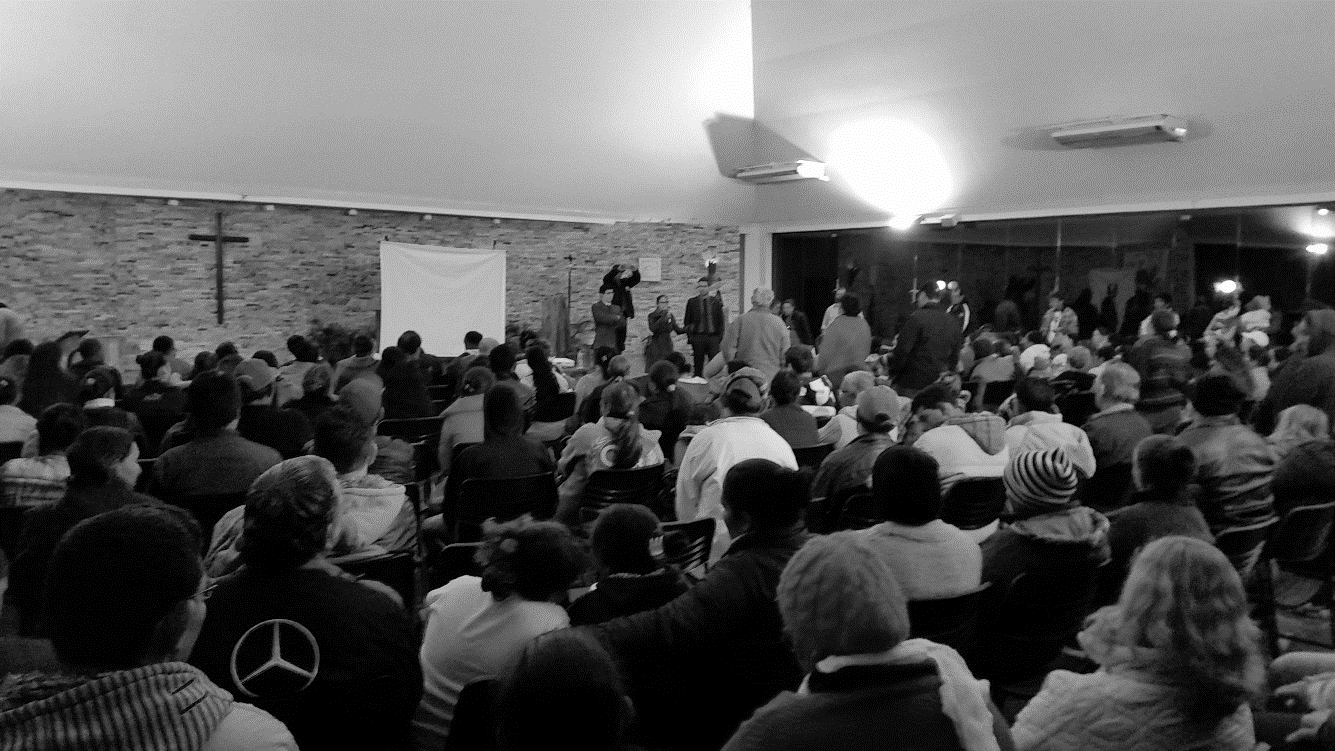 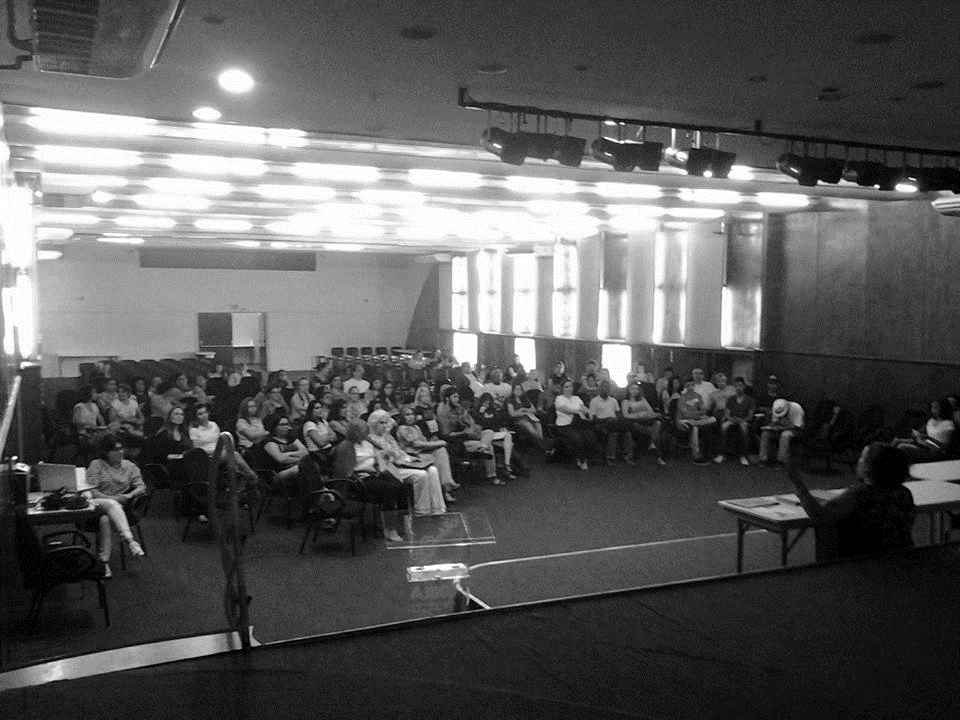 PARTE 02
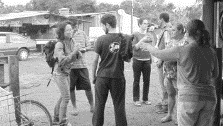 PESQUISAS SOCIOECONOMICAS Bubas
Base para Relatório Defensoria 600 pesquisas
Cadastro 01 – 2020 pessoas cadastradas (citação pessoal/aumento do custo do processo)
Cadastro 02 – 2600 pessoas cadastradas

PESQUISAS SOCIOECONOMICAS Cidade Nova
Base para relatório Saúde – 400 casas pesquisadas
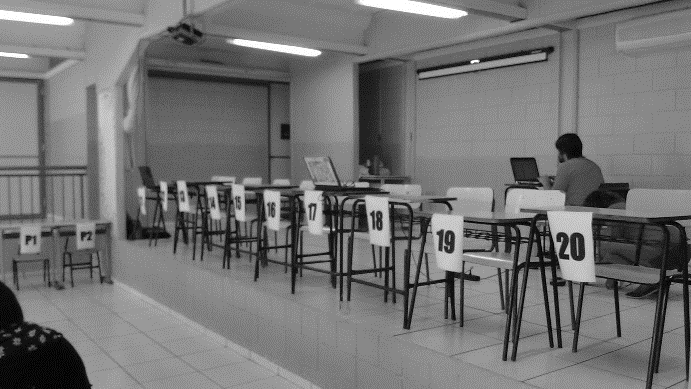 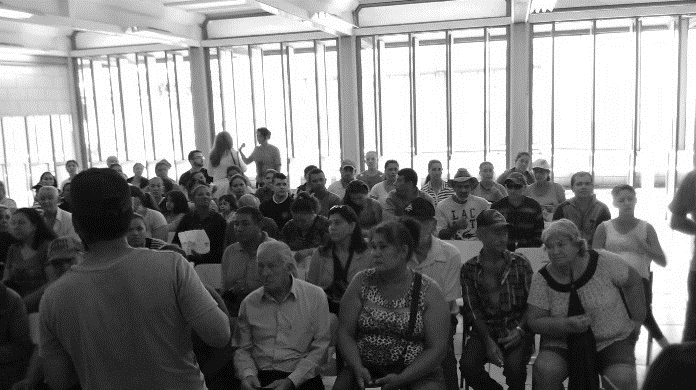 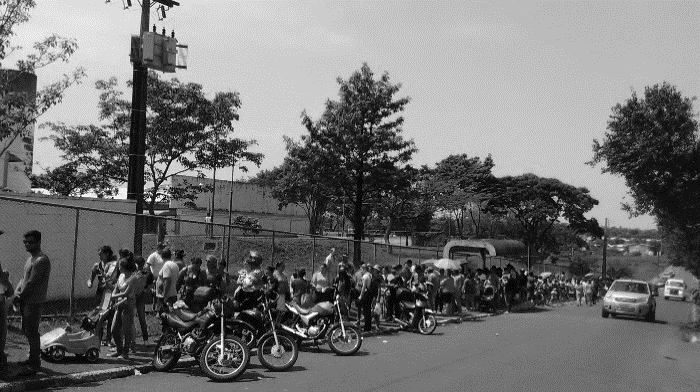 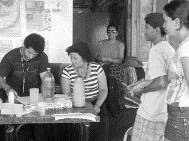 PARTE 02
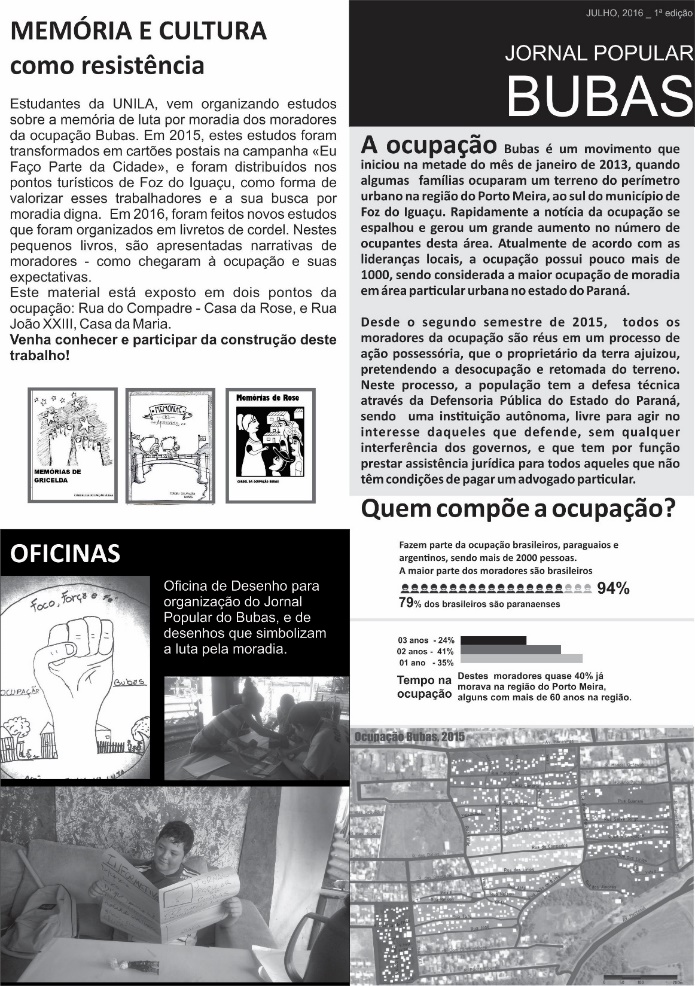 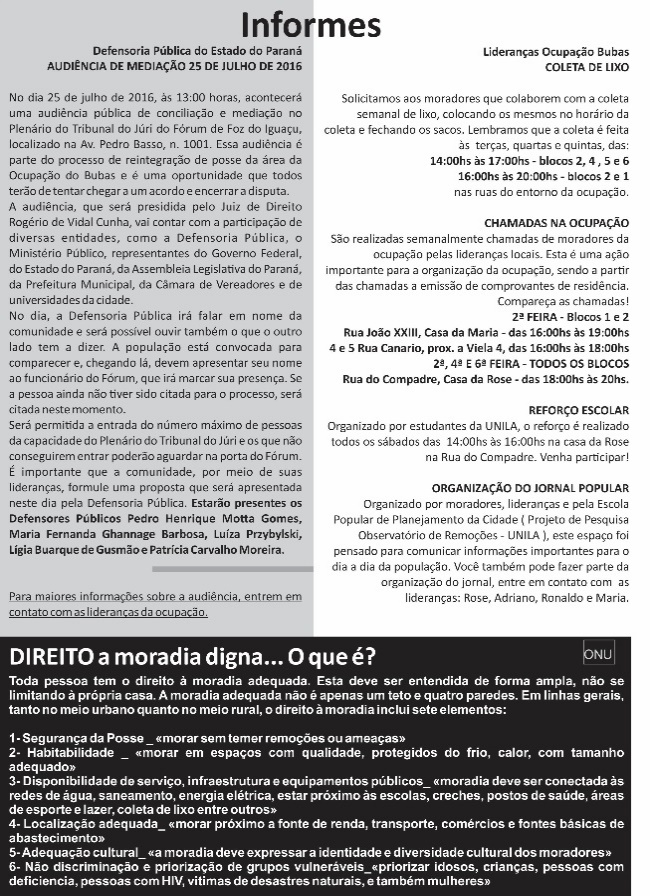 Jornal Popular da Ocupação Bubas

Cartilha sobre os Grandes Projetos Urbanos
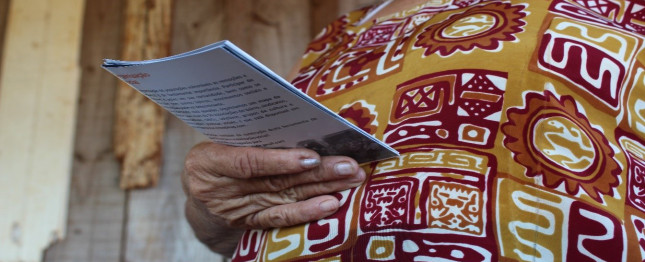 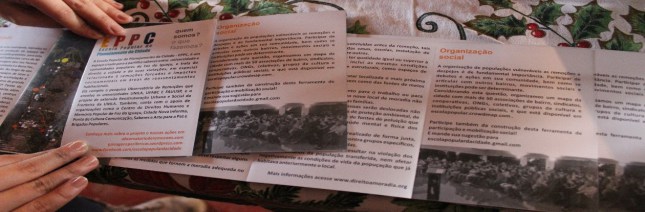 PARTE 02
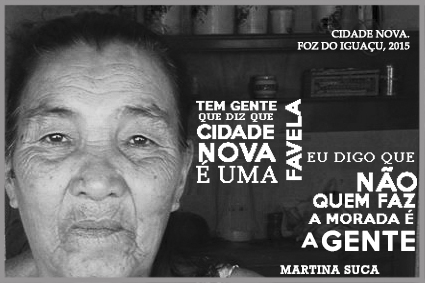 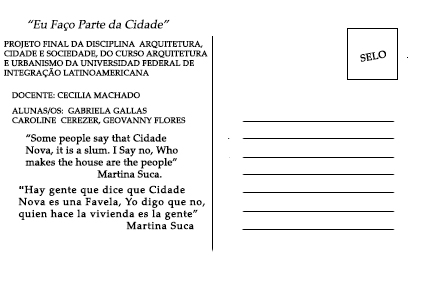 EU 
FAÇO
PARTE
DA 
CIDADE
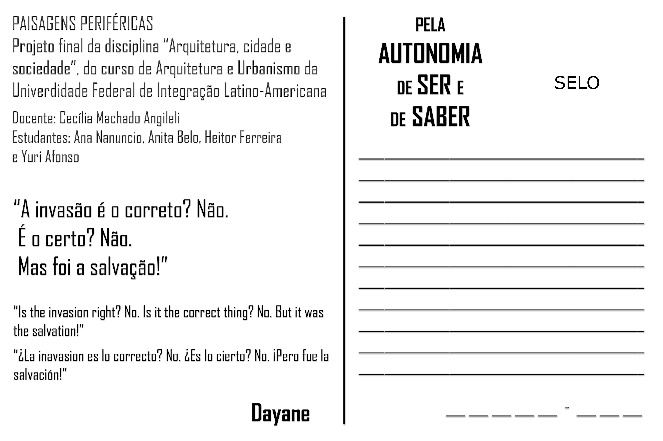 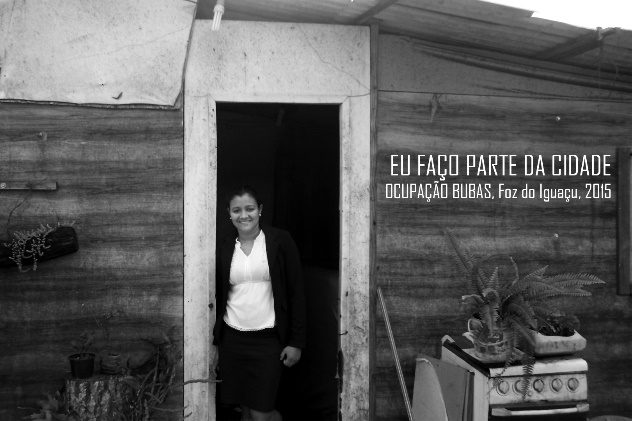 10 CARTÕES POSTAIS DAS COMUNIDADES AMEAÇADAS
ENTREGA NOS PONTOS TURISTICOS DA CIDADE
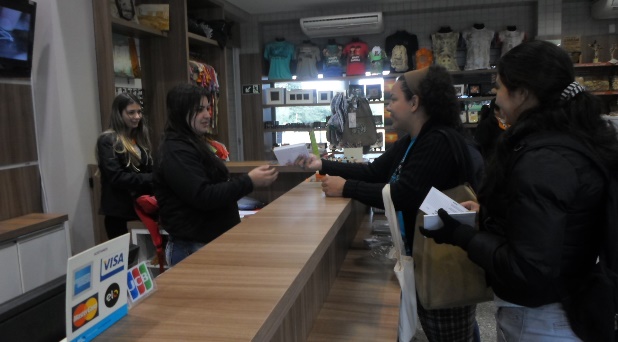 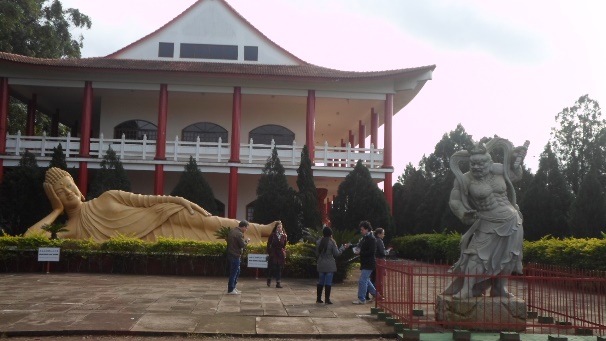 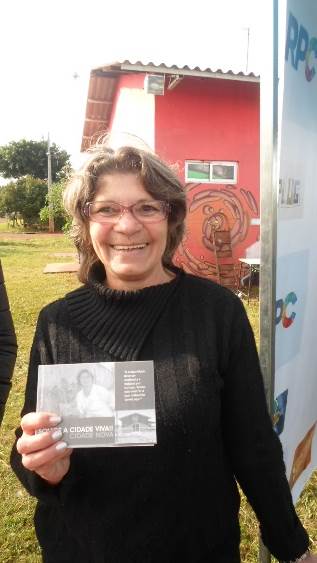 PARTE 02
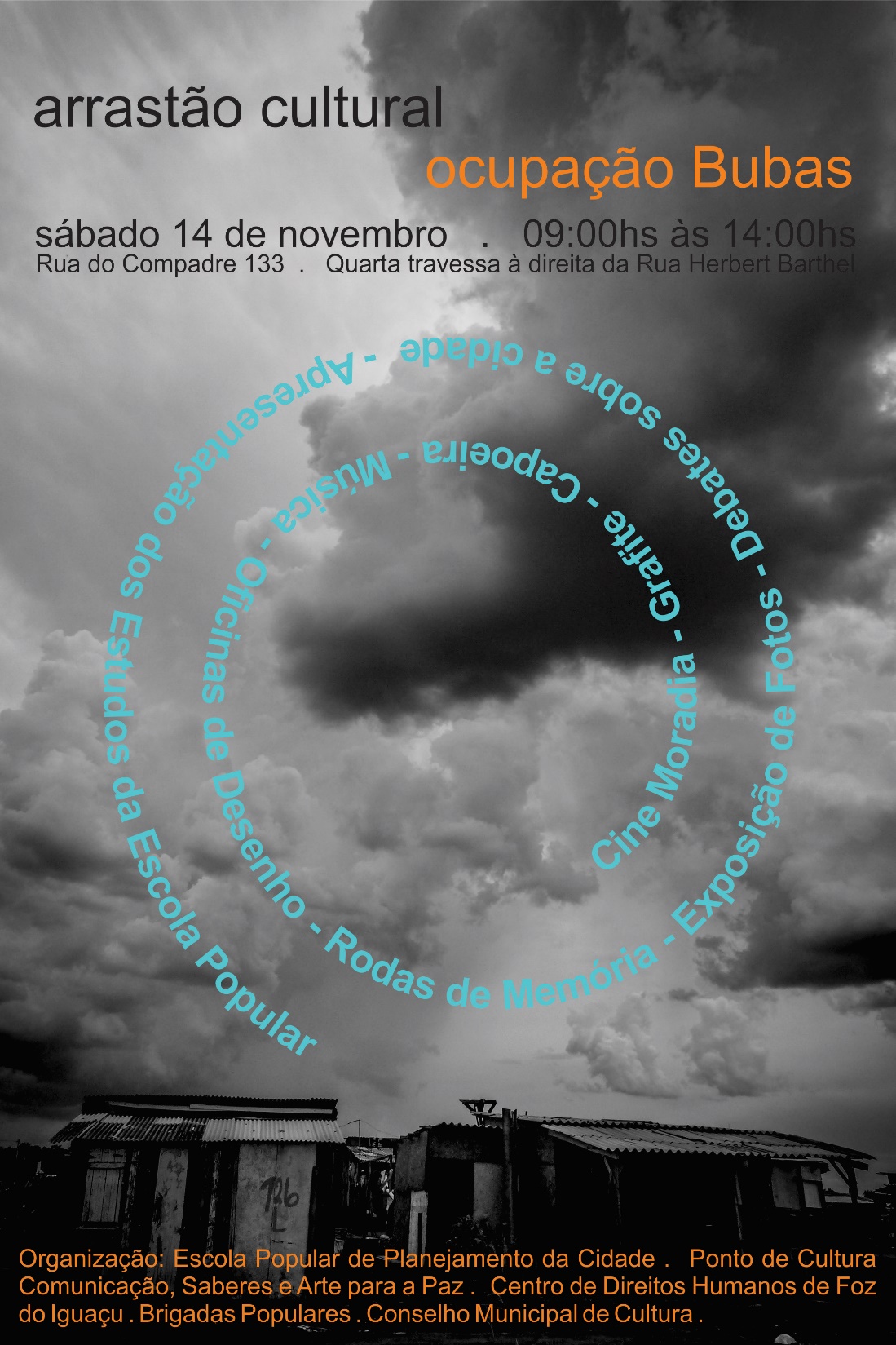 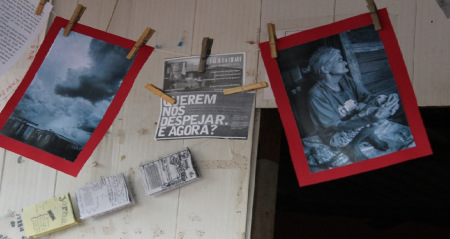 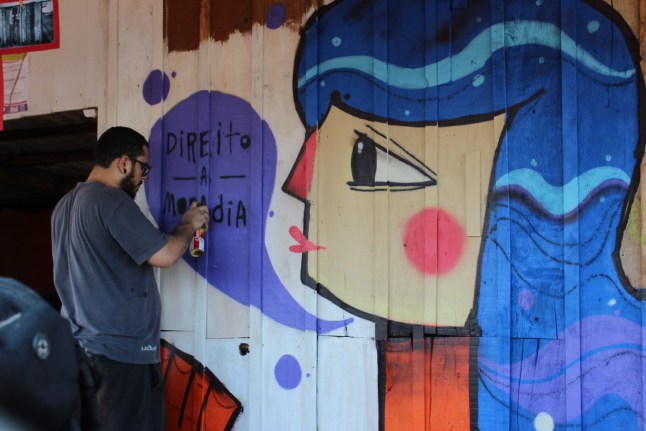 Encontros transformadores
Mutirões de pesquisa e Arrastões Culturais
PARTE 02
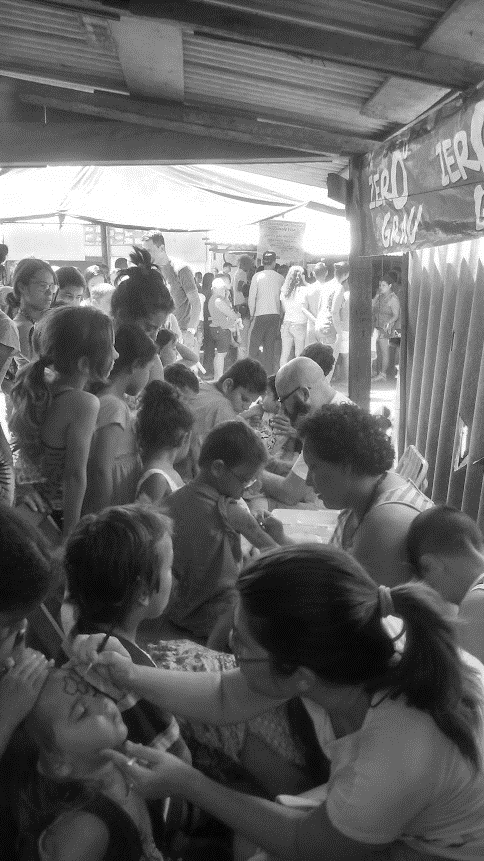 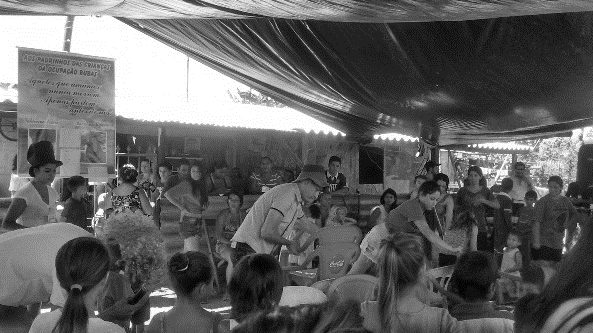 Festa das crianças


Organização da Biblioteca Popular

Mutirão para reconstruir telhados
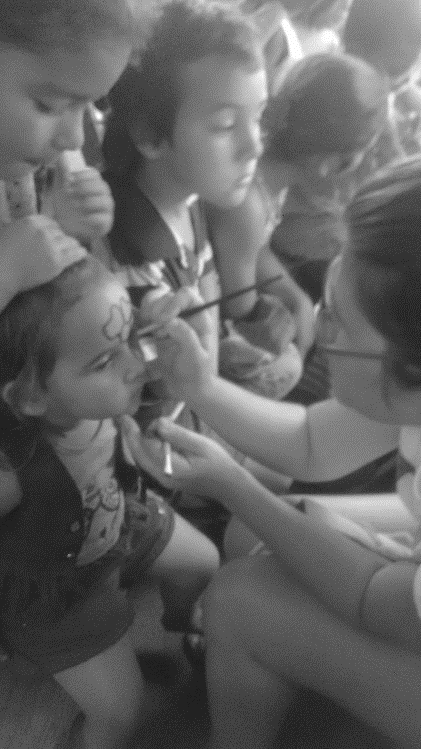 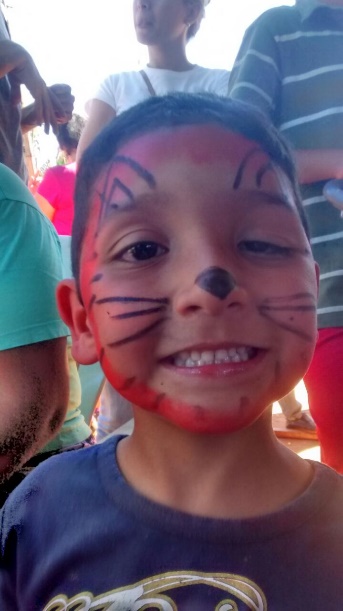 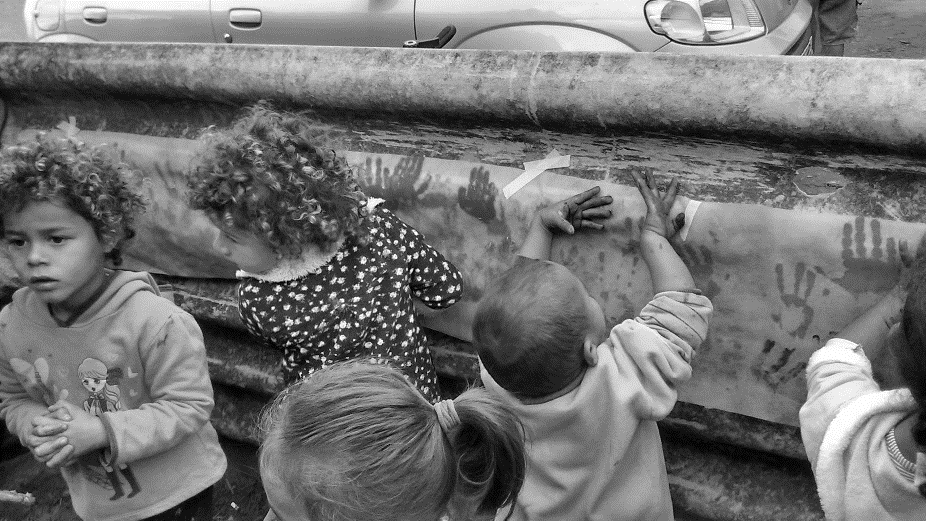 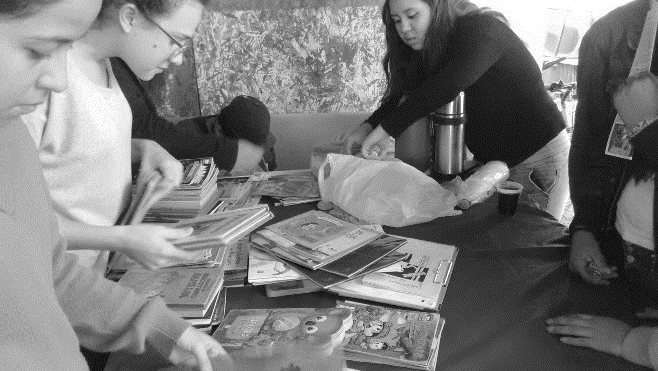 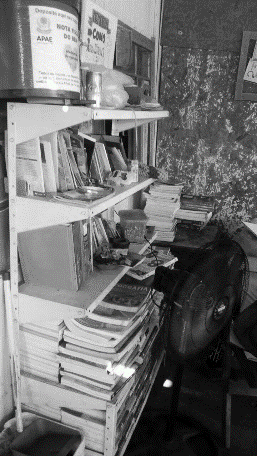 PARTE 02
Identidade
Desenvolvido por moradores e em parceria com as Brigadas Populares
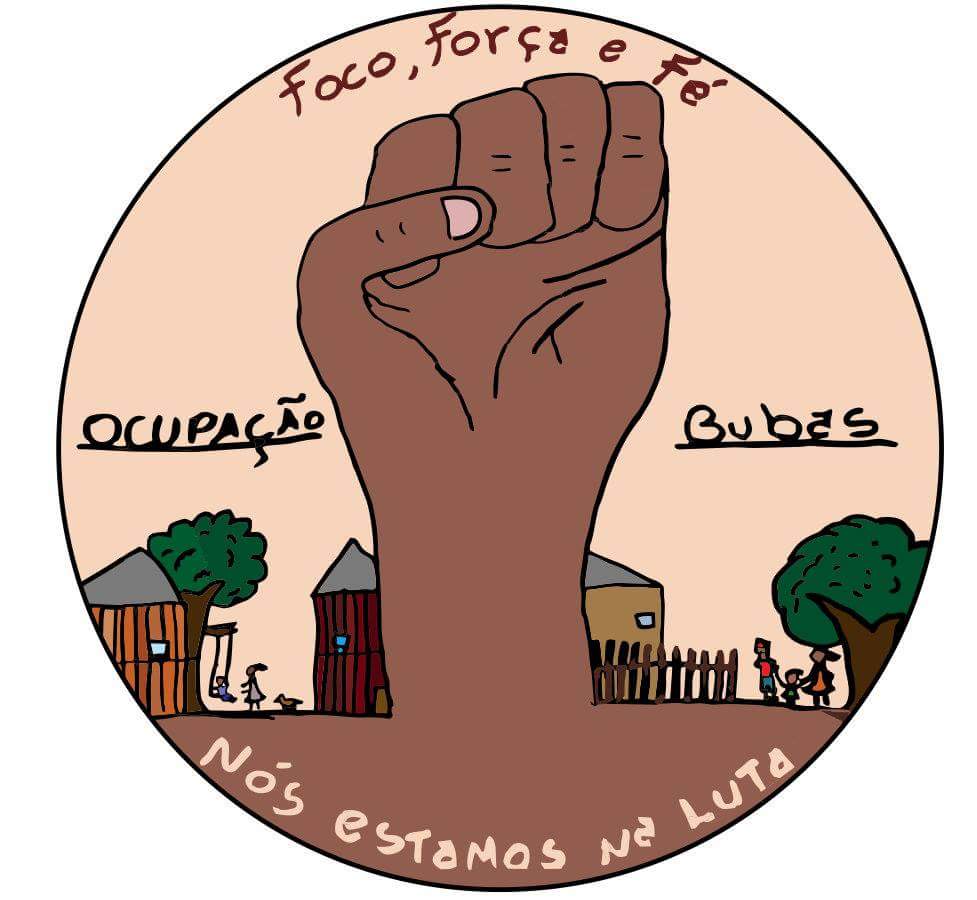 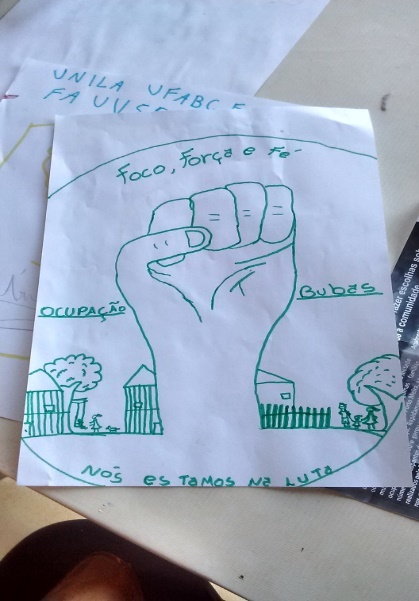 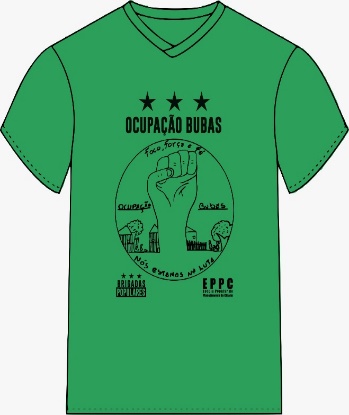 PARTE 02